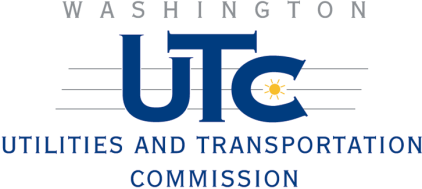 Mission Statement: 
The UTC protects consumers by ensuring that utility and transportation services are fairly priced, available, reliable, and safe.
Discussion of Future Lifeline Issues in Washington State 

Docket UT-120052


February 22, 2012
Jing Liu
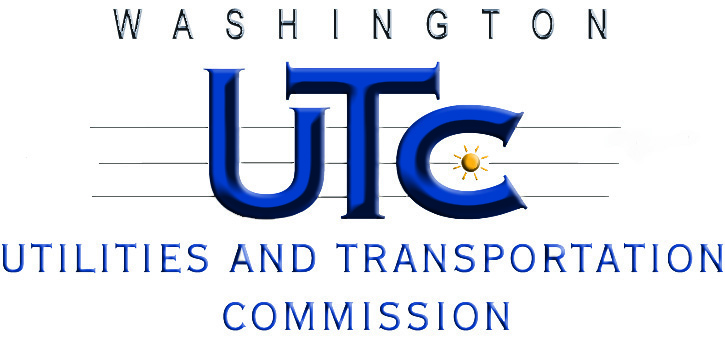 Key issues and solutions in the FCC’s recent Lifeline Order
Flat rate reimbursement for Lifeline: $9.25
Link Up support is eliminated except for tribal lands
Toll limitation reimbursement will be discontinued or phased down
Lifeline discounts applicable to bundled service packages and family plans
Household definition: one economic unit
National Accountability Database for duplicate check will be operational by February, 2013
National Lifeline Eligibility Database will be operational  by the end of 2013
If not able to query a database, an ETC must check proof documentation.
2
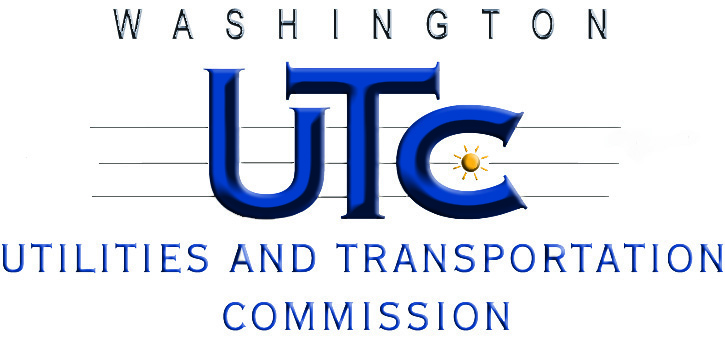 Key issues and solutions in the FCC’s recent Lifeline Order
Disbursement will be based on actual subscriber counts rather than projected counts
Blanket forbearance on “own-facilities” requirement subject to E911 availability and FCC’s approval of ETC compliance plan
Audits
USAC audits on newly designated Lifeline-ETC; 
If receiving $5 million or more Lifeline support at the holding company level, the ETC must hire an independent audit firm to assess and attest to compliance of Lifeline program requirements once every two years unless otherwise directed by FCC.
Pilot programs to provide broadband support for low income households
3
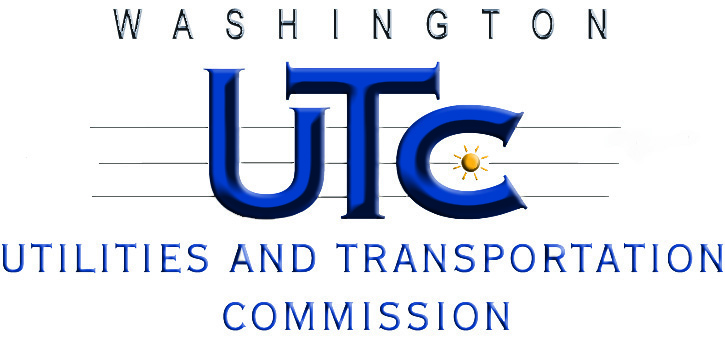 Issues for Discussion
Wireless ETCs’ access to the DSHS’s Beneficiary Verification System
ETCs’ compliance to data query or documentation review requirement
Interim solution for duplicate claims for Lifeline before the implementation of the national database
Lifeline eligibility criteria
ETCs’ marketing and outreach (direct contact, penalty, aggressive marketing behaviors)
Criteria for ETCs applicants’ financial strength
4
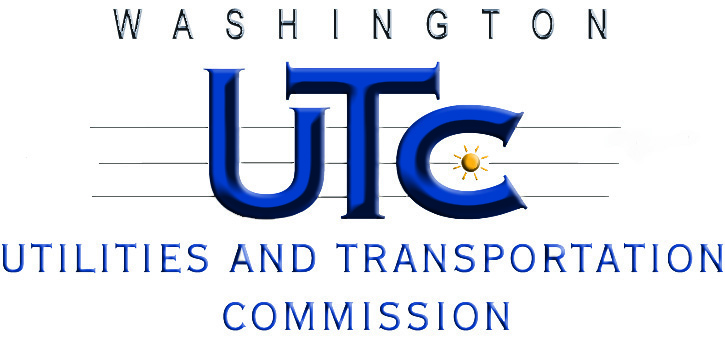 1.  Wireless ETCs’ access to the DSHS’s Beneficiary Verification System
National Lifeline Eligibility Database will be in place by the end of 2013, should all wireless ETCs be required to use Department of Social Health Service (DSHS)’s Beneficiary Verification System during the interim period? 
Will wireless ETCs prefer to check proof documentations from Lifeline applicants or to query the state database? 
What will be the benefits and obstacles?  Learning curve and transition?
5
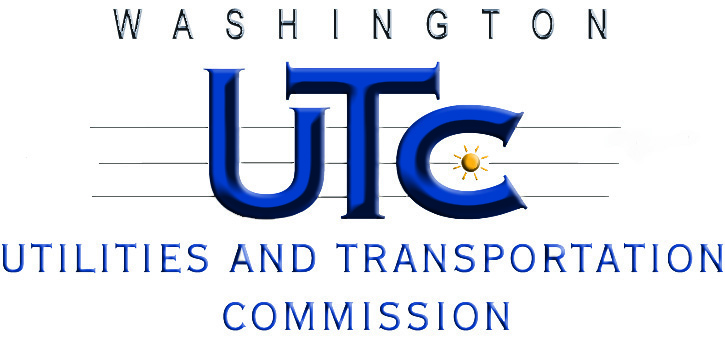 2.  ETCs’ compliance to data query or documentation review requirement
New FCC Requirements
An officer of the eligible telecommunications carrier is required to certify annually to the Administrator that the carrier has procedures in place to review consumers’ documentation of income- and program-based eligibility. (47 CFR. 54.416)
An officer of each ETC must attest that the carrier is in compliance with all federal Lifeline certification procedures. (47 CFR. 54.416)
Each ETC is required to certify when it seeks reimbursement that the carrier has obtained a valid certification form for each consumer for whom the ETC seeks Lifeline reimbursement. (47 CFR. 54.407)
Question
Would it be reasonable to require all ETCs to provide a copy of the above documents to UTC?
6
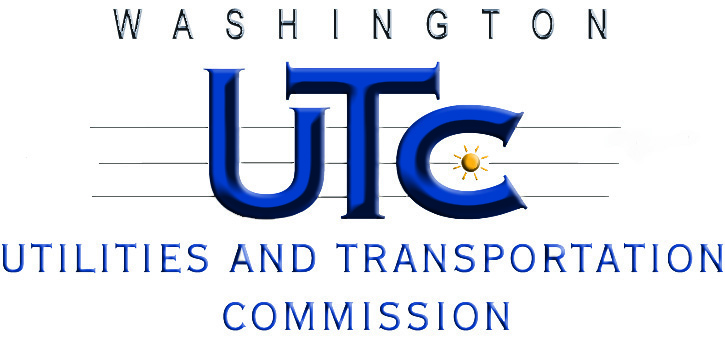 3.  Interim solution for duplicate claims for Lifeline
Is an interim solution for duplicate Lifeline claims still necessary in Washington between now and February, 2013? 
UTC requires prepaid Lifeline-only wireless ETCs to submit Lifeline customer data to DSHS annually to detect duplication between WTAP and the ETC.   Should this practice be continued till the National Accountability Database is in place?
If so, what do we do to the duplicate Lifeline claims detected during the annual DSHS audit? 
Discontinuing Lifeline benefits from both providers? 
Cost Issue
7
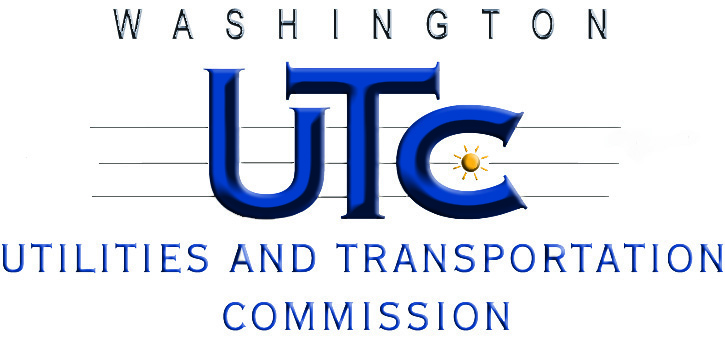 4.  Lifeline Eligibility Criteria Comparison
Current - Future 





C
8
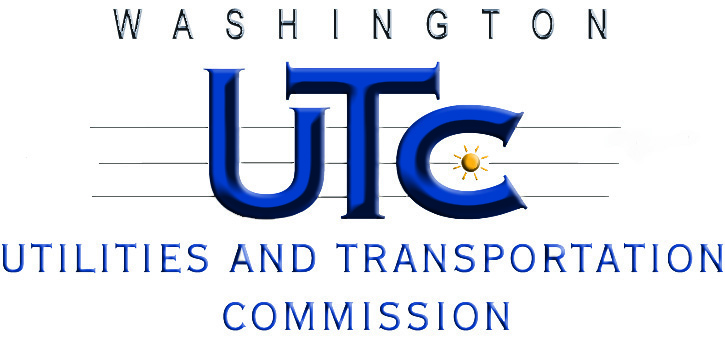 5.  ETCs’ Marketing and Outreach
What constitutes “direct contact” with consumers?  What’s the role of commission-based agents who market Lifeline products for ETCs? 
Should there be sanctions on inappropriate marketing behaviors?  To what extent should the ETCs be held responsible for their agents’ or contractors’ inappropriate marketing behaviors?  
Should the Commission set parameters for ETCs’ Lifeline outreach and marketing behaviors?
9
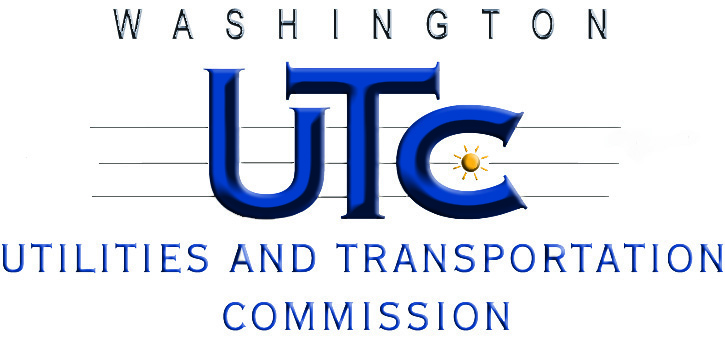 6.  Criteria for ETCs applicants’ financial     and technical capability
FCC New Rule
47 CFR 54.202(4):  For common carriers seeking designation as an ETC for purposes of receiving support only under subpart E of this part, demonstrate that it is financially and technically capable of providing the Lifeline service in compliance with subpart E of this part.
Question
What should be the specific standards?
10
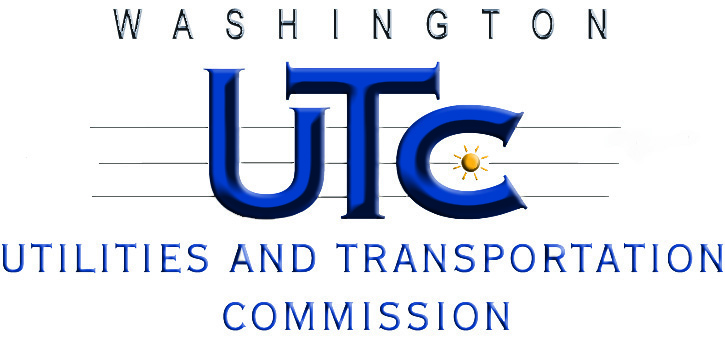 6.  Criteria for ETCs applicants’ financial and technical capability
Discussion (FCC 12-11, paragraph 388)
Relevant considerations for such a showing would include:
whether the applicant previously offered services to non-Lifeline consumers
how long it has been in business
whether the applicant intends to rely exclusively on USF disbursements to operate
whether the applicant receives or will receive revenue from other sources, and 
whether it has been subject to enforcement action or ETC revocation proceedings in any state.
11